Building a social brand
Anna Slingo
@metoffice
Our channels
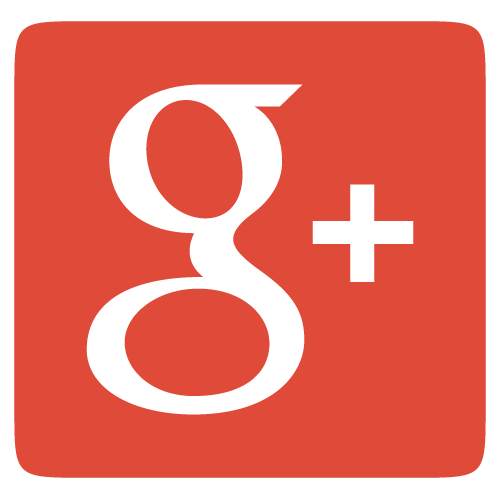 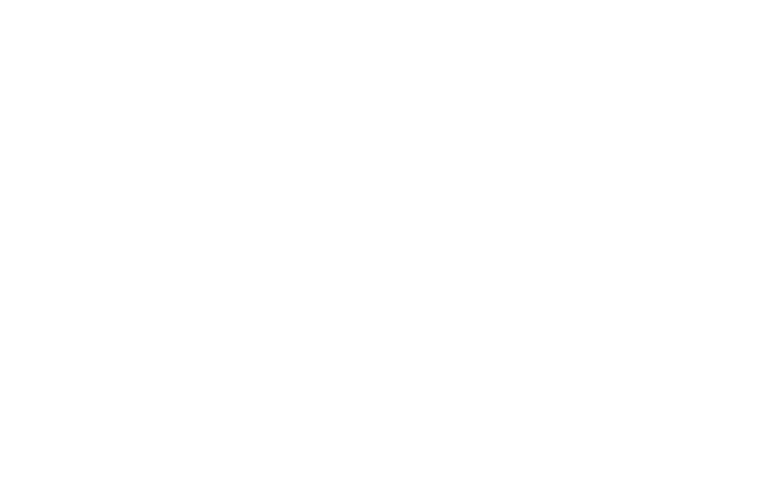 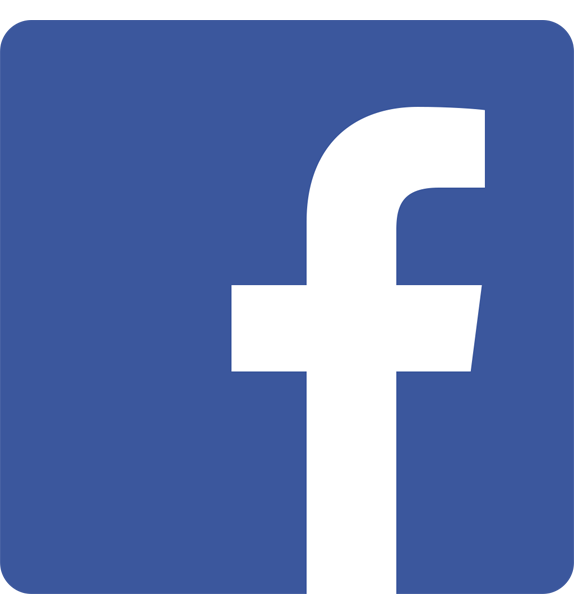 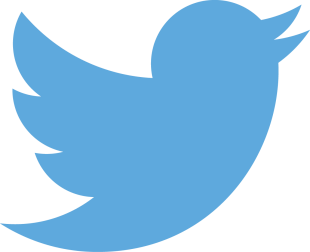 232,000 followers on @metoffice

Over 462,000 followers across all feeds

19 regional severe weather warning channels
9500 subcribers
2.5 million views
127,000 followers
Over 72,000 likes
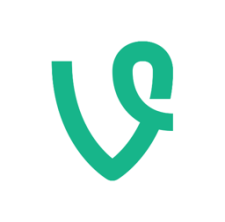 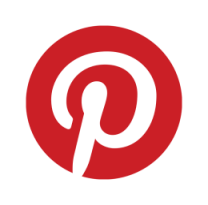 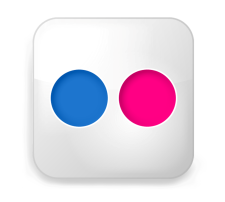 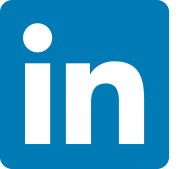 Over 682,000 people follow us
across all platforms
[Speaker Notes: Our channels]
A social journey - Five years to build a community
[Speaker Notes: Our social journey]
Creating a 24/7 Twitter desk
Eyjafjallajökull volcanic ash event of April 2010 indicated a need for a 24/7 Twitter desk
Customer service team deal with questions 24/7, Comms team deal with proactive engagement
Shared Hootsuite account allows for monitoring of questions/mentions of @metoffice and ‘metoffice’
Training provided and tone of voice guidelines written
Weekly reports provided on performance and rooms for improvement
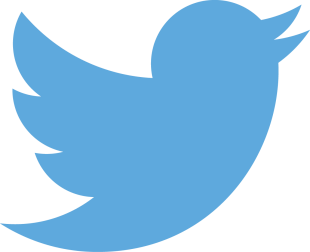 Managing our online presence
Social media manager deals with day-to-day proactive engagement
Daily weather briefings on latest forecast and possible issues 
Social planning; daily, weekly, seasonally 
Engaging our audience duringperiods of quieter weather – competitions, weather facts, weather explainers
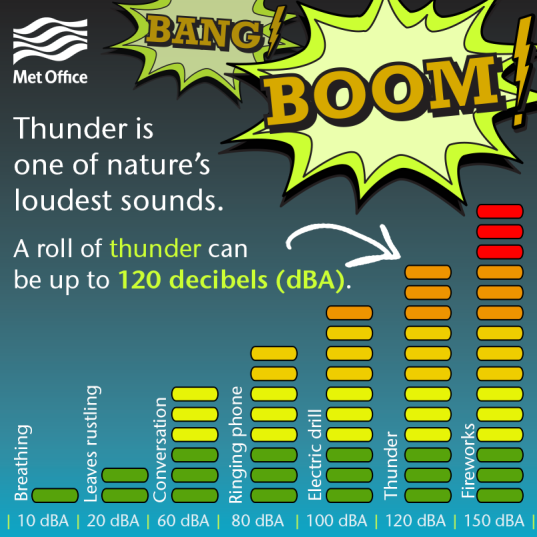 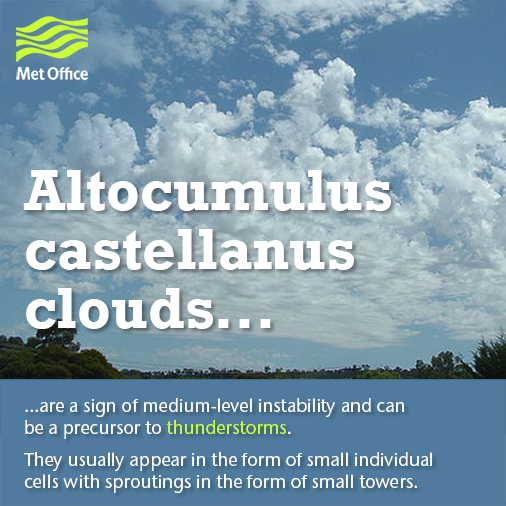 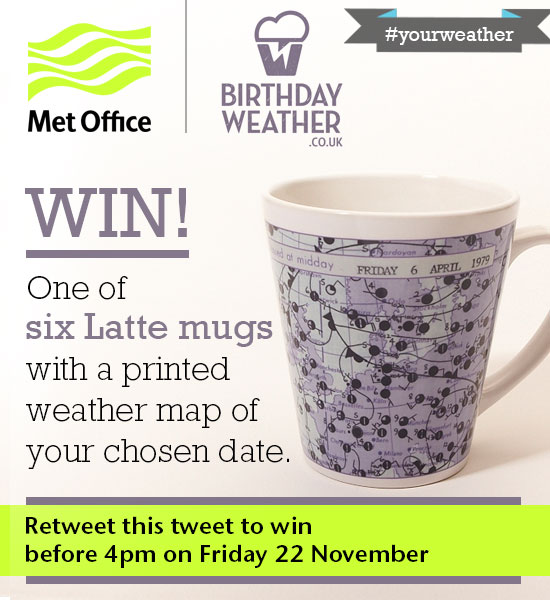 Social strategyContinuous process of social listening and adapting
ChallengesHow can we control the messaging about severe weather?
Bad weather sells papers!

 How can we manage the message?

 Reactive – issuing blogs to address the headlines

 Proactive – tackling the story before it happens

 Sharing across social media channels
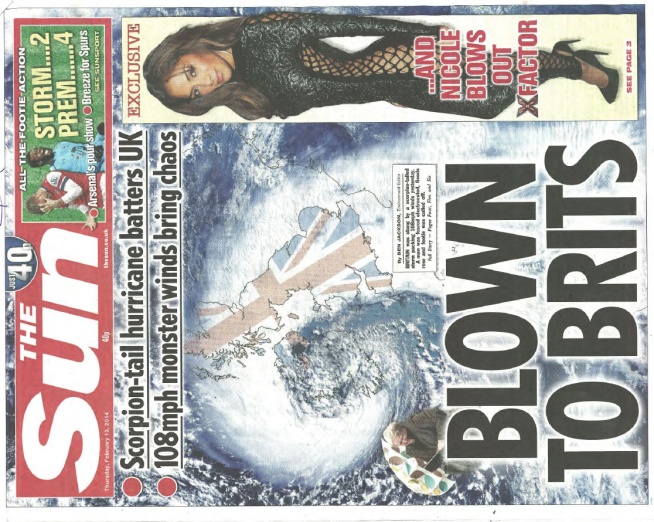 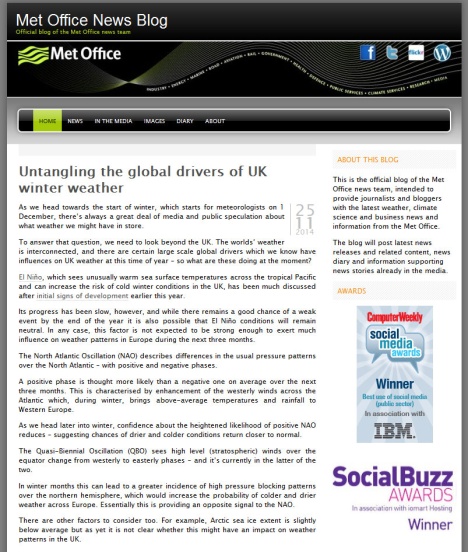 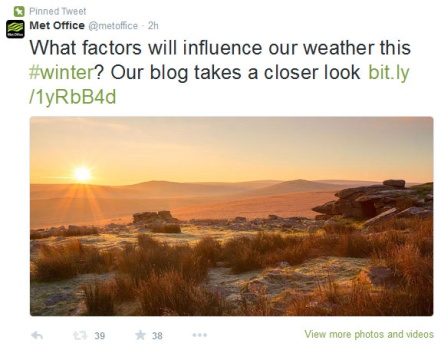 Social analysis Analysing, reporting, improving
Why are we using social media? What are our goals?
Is our information getting out there?
How could we improve?
Who are our competitors? What are they saying? What can we learn? 
What channels are seeing peaks in engagement? How can we developthese channels? Which channels are not performing well?
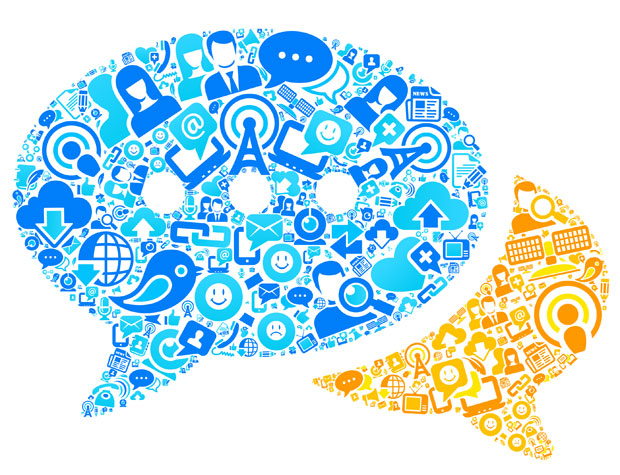 External recognition
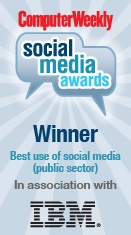 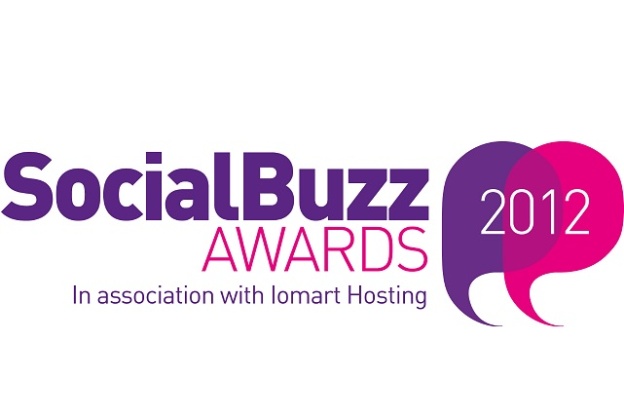 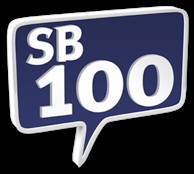 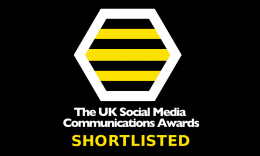 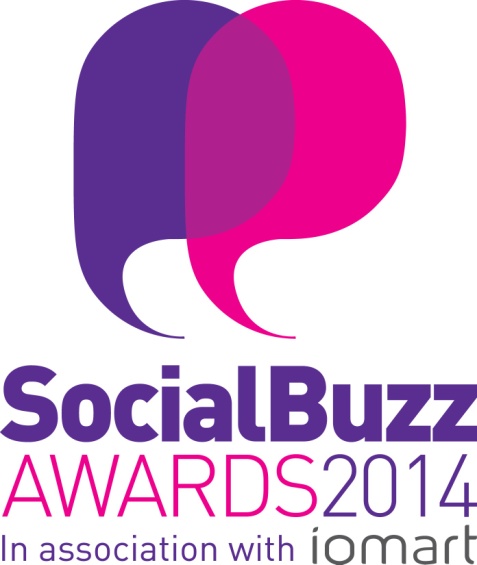 Thank you 
any questions?